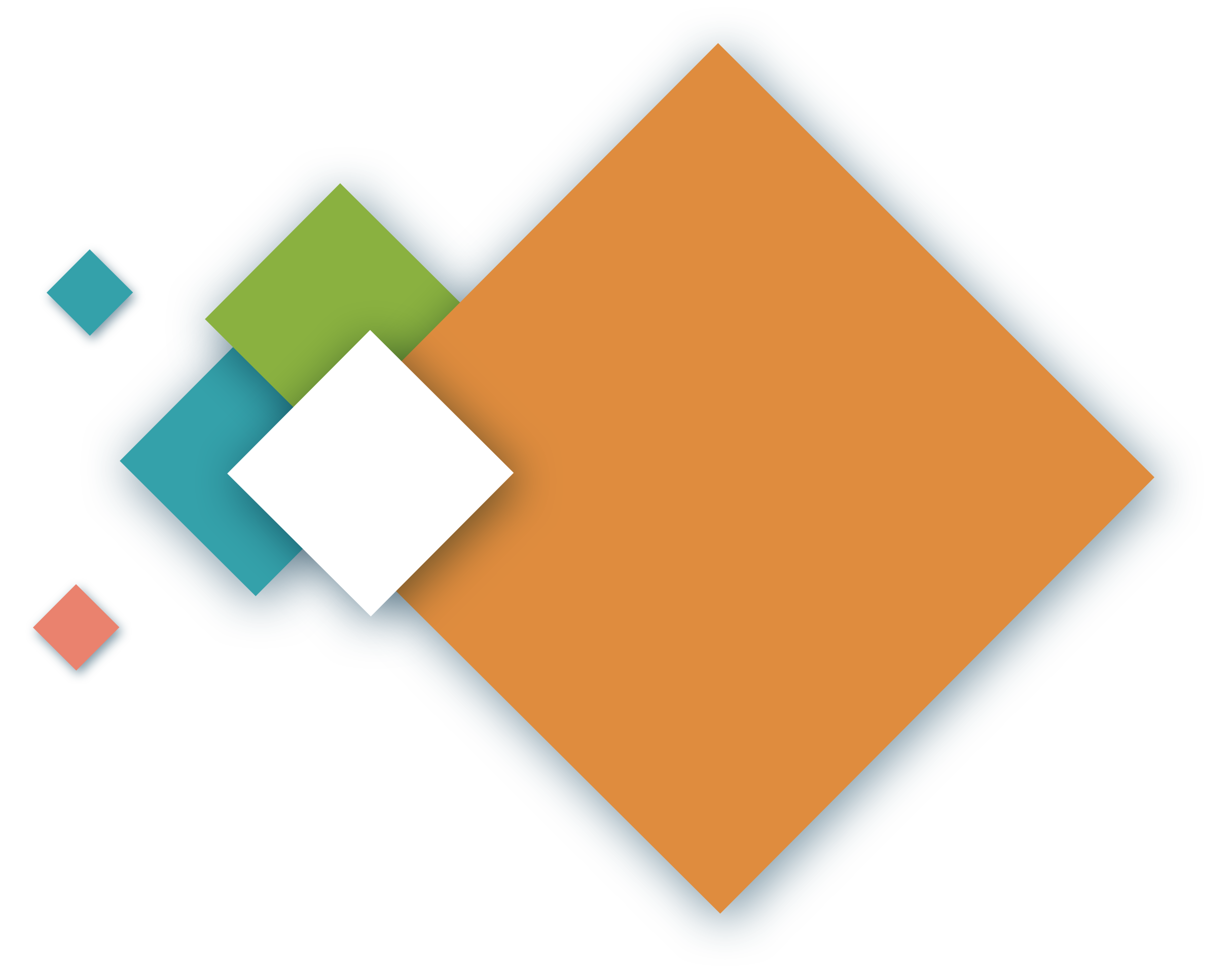 第14课 绿水青山
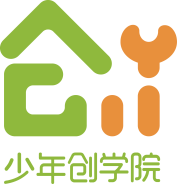 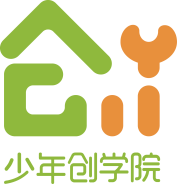 复习声音传感器的使用
1
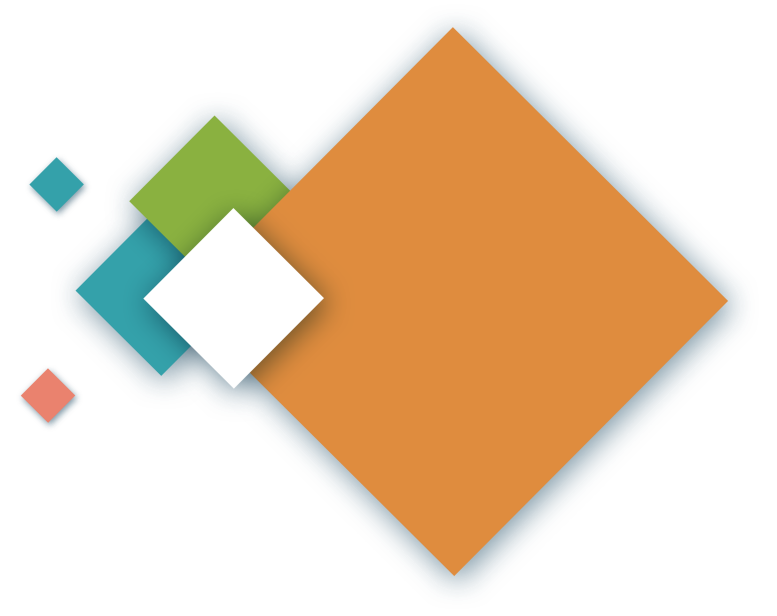 目
标
复习光线传感器的使用
2
3
用光敏电阻自制光线传感器
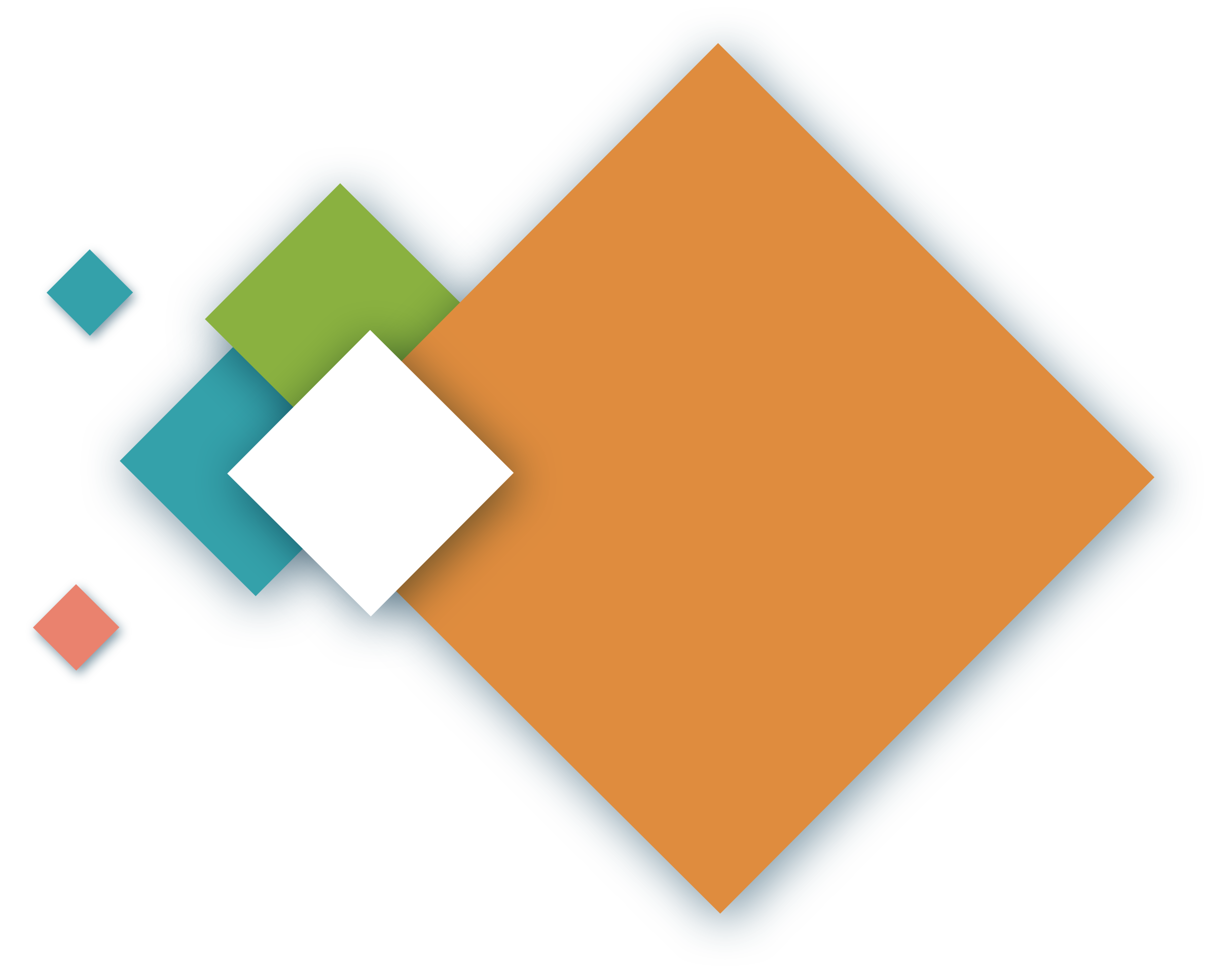 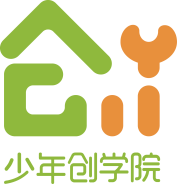 1
项目导入
4
2
知识回顾
课堂
环节
3
探究新知
5
拓展练习
展示总结
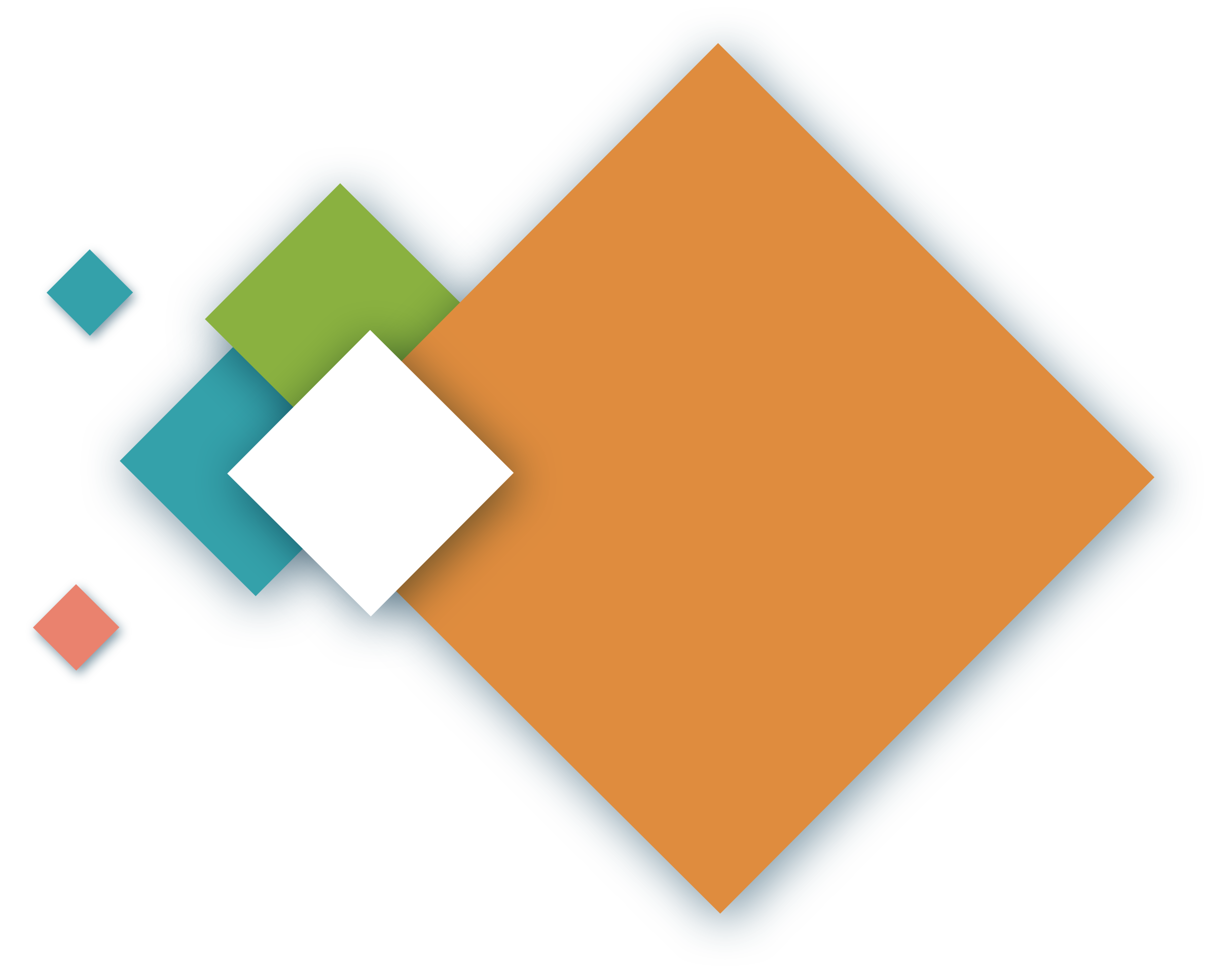 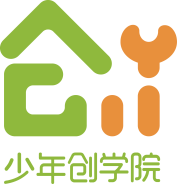 PART 01
项目导入
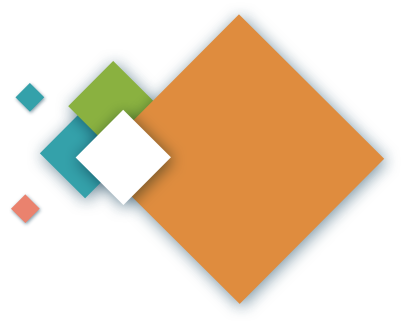 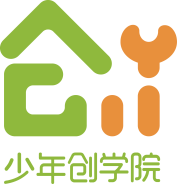 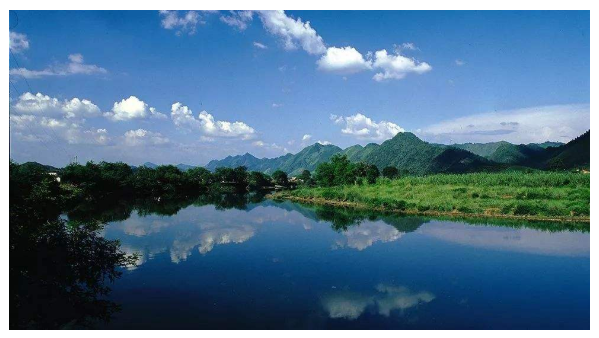 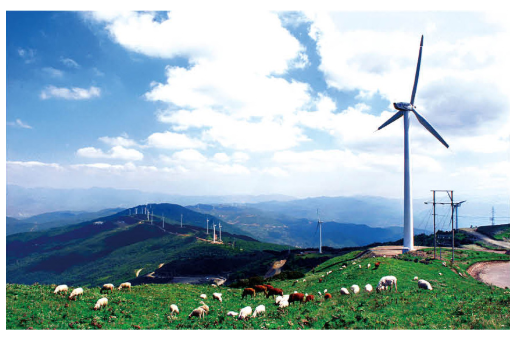 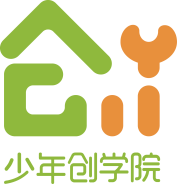 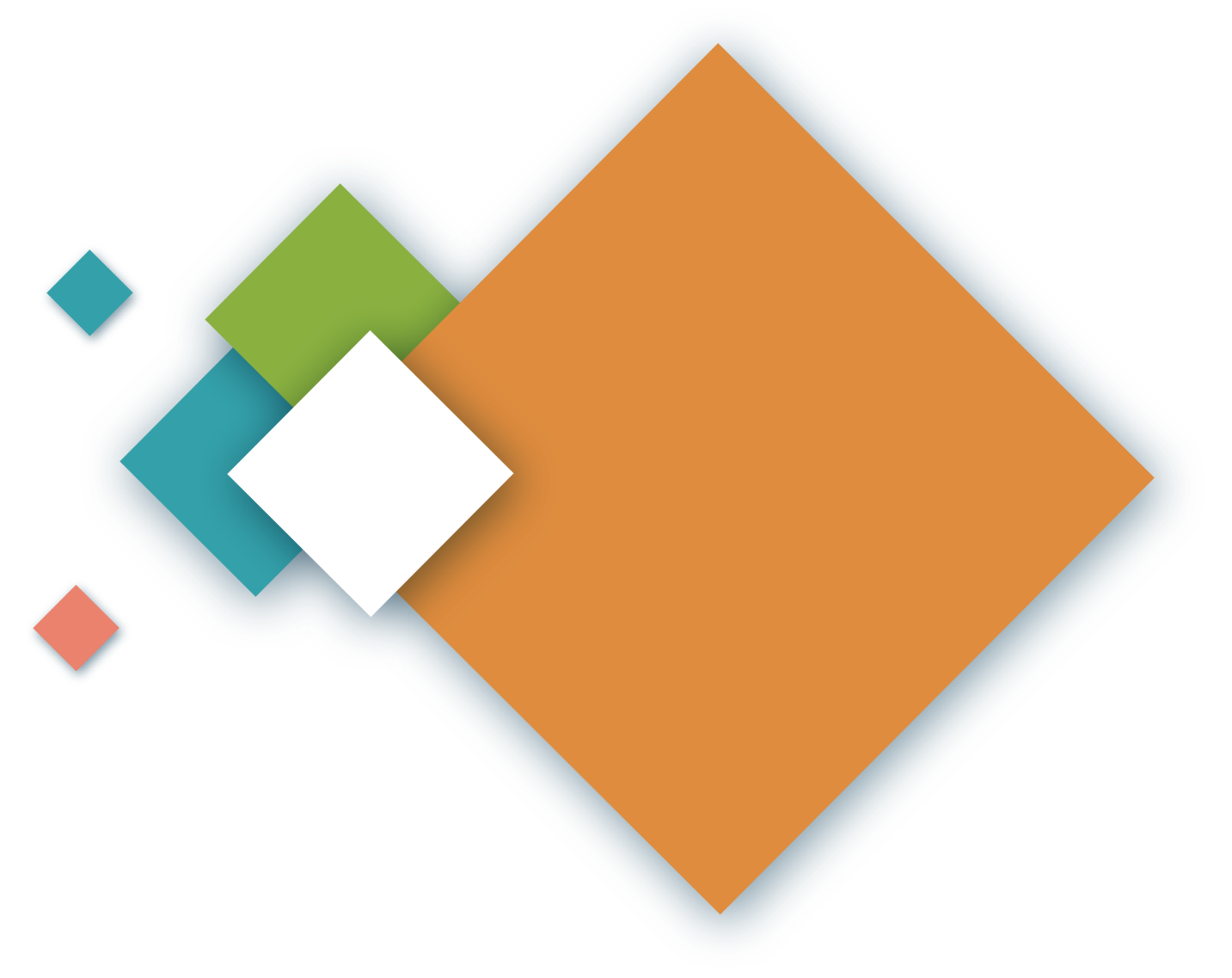 PART 02
知识回顾
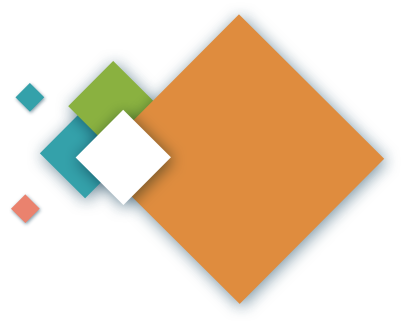 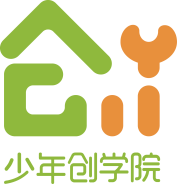 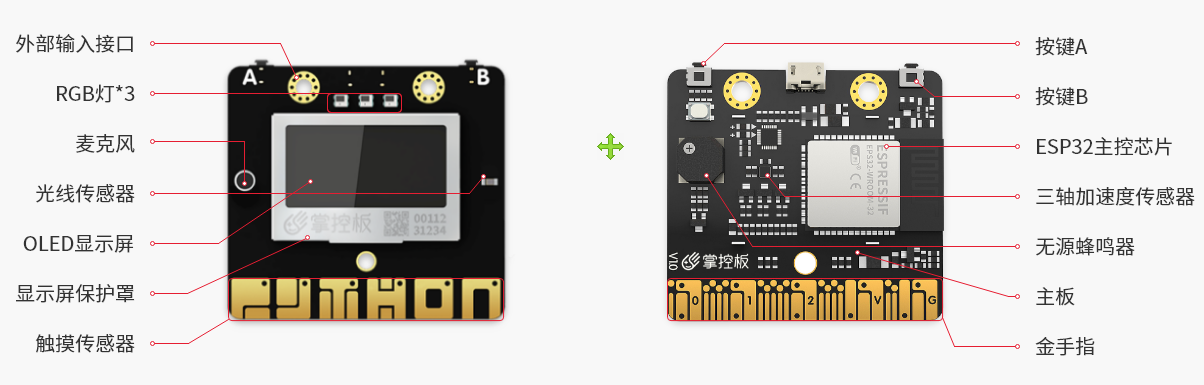 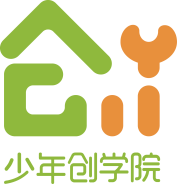 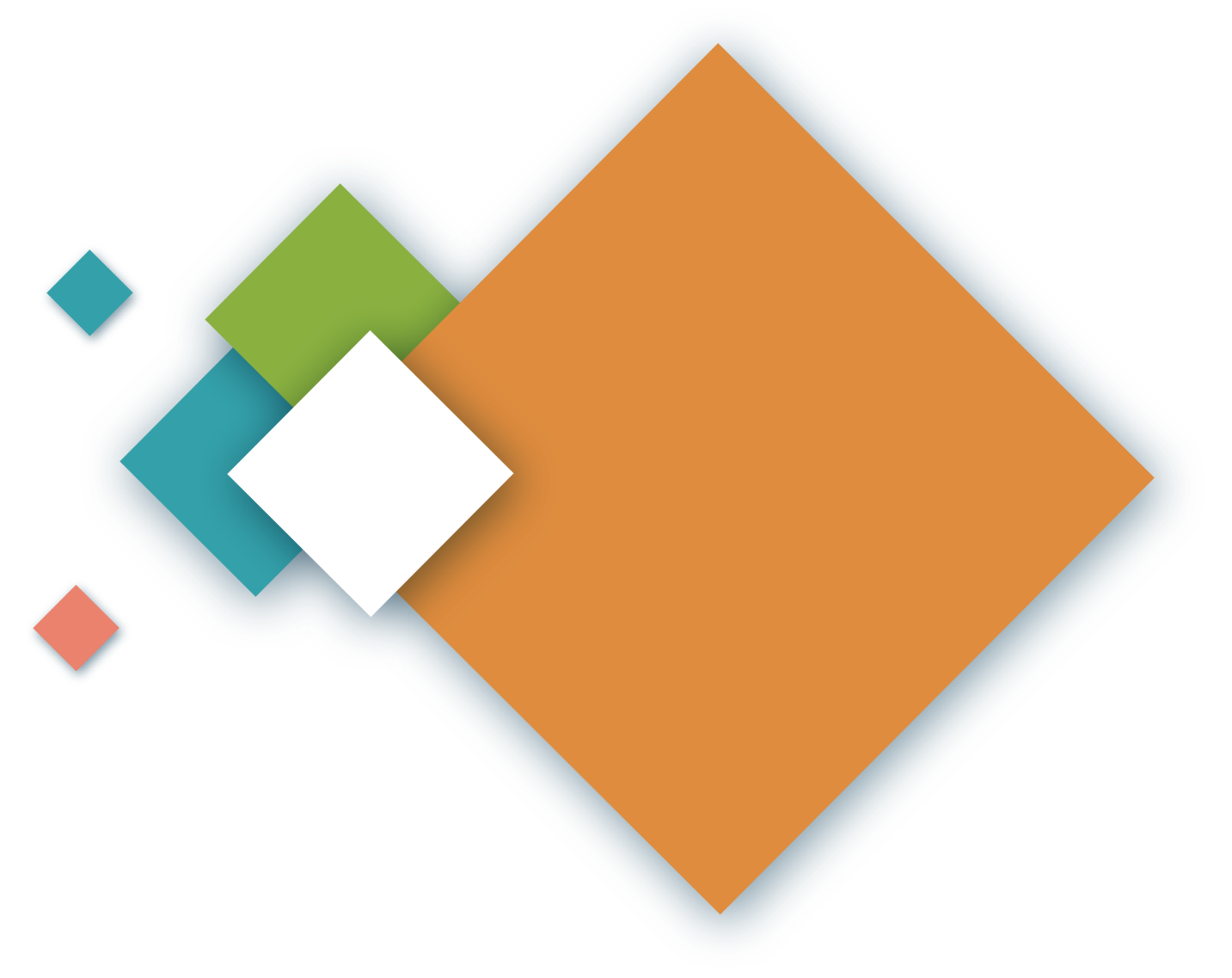 PART 03
探究新知
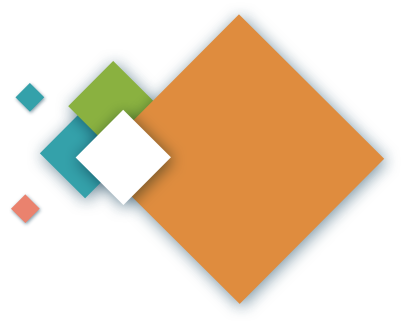 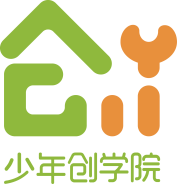 模拟风车的转动和路灯的控制
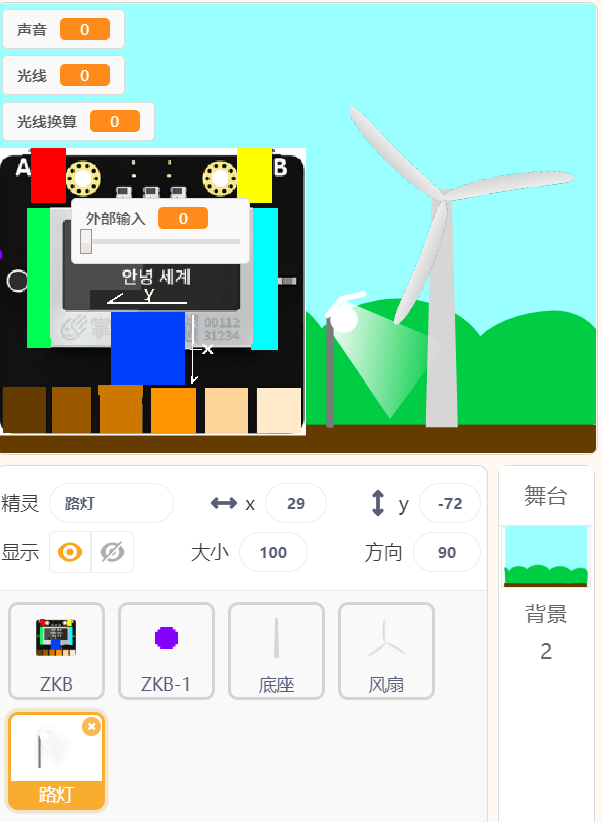 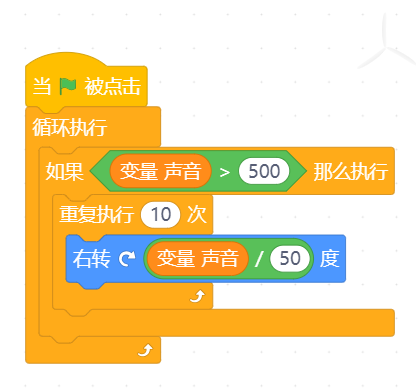 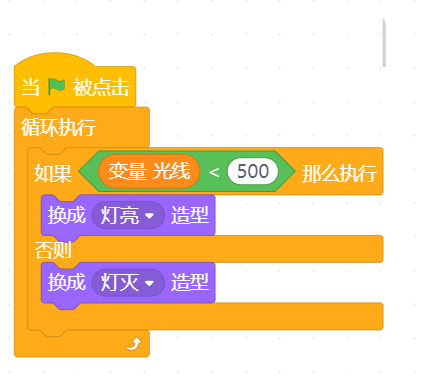 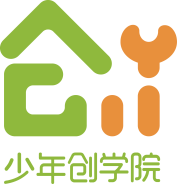 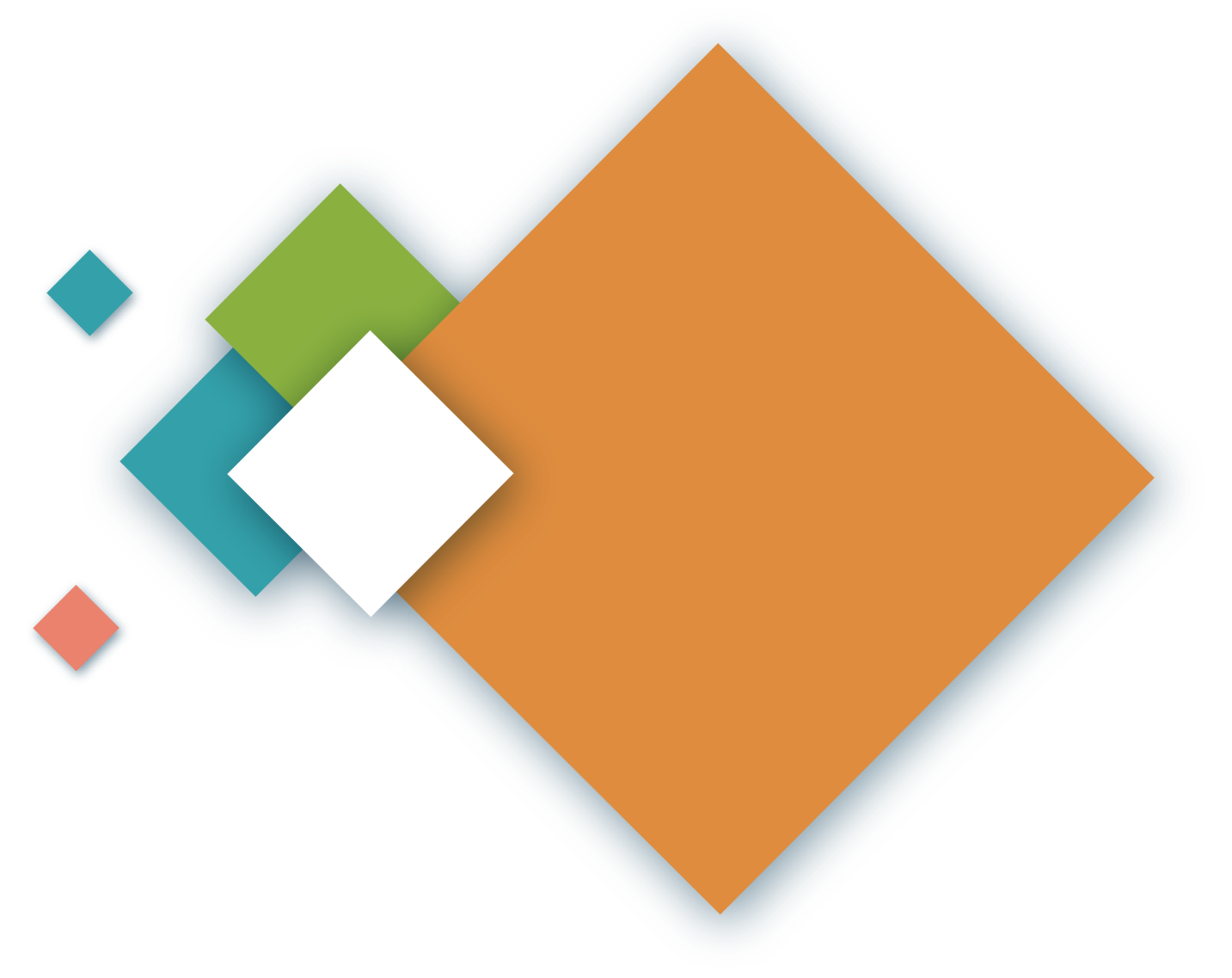 PART 04
拓展练习
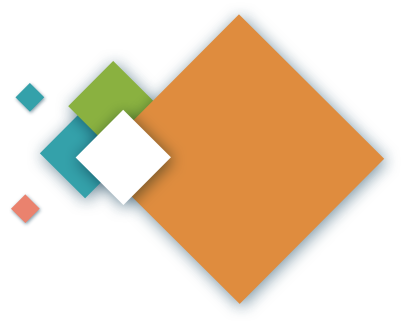 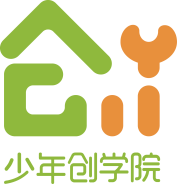 交互效果的改进
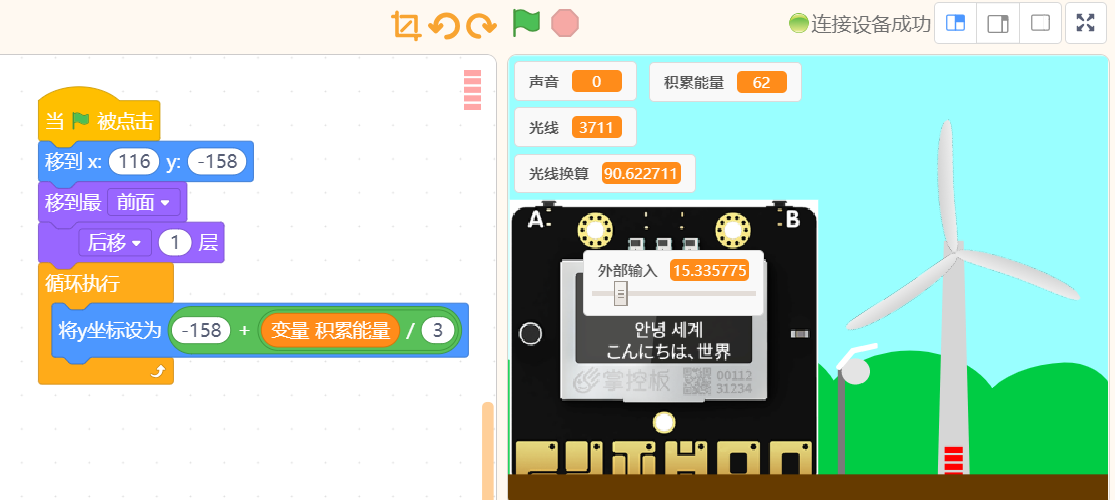 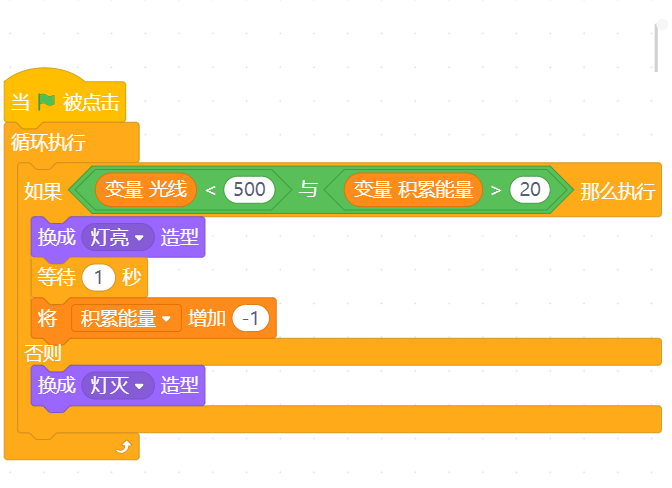 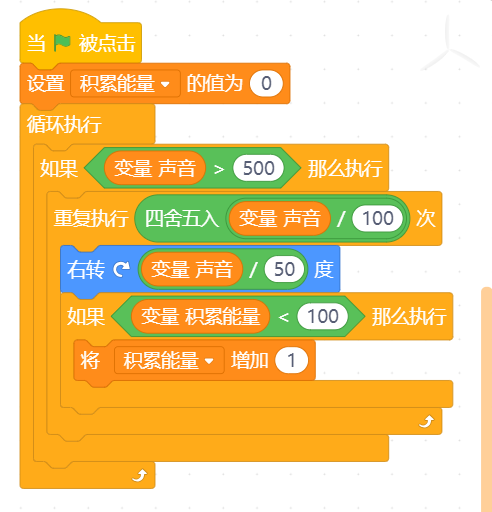 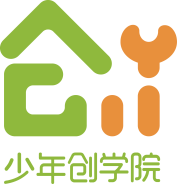 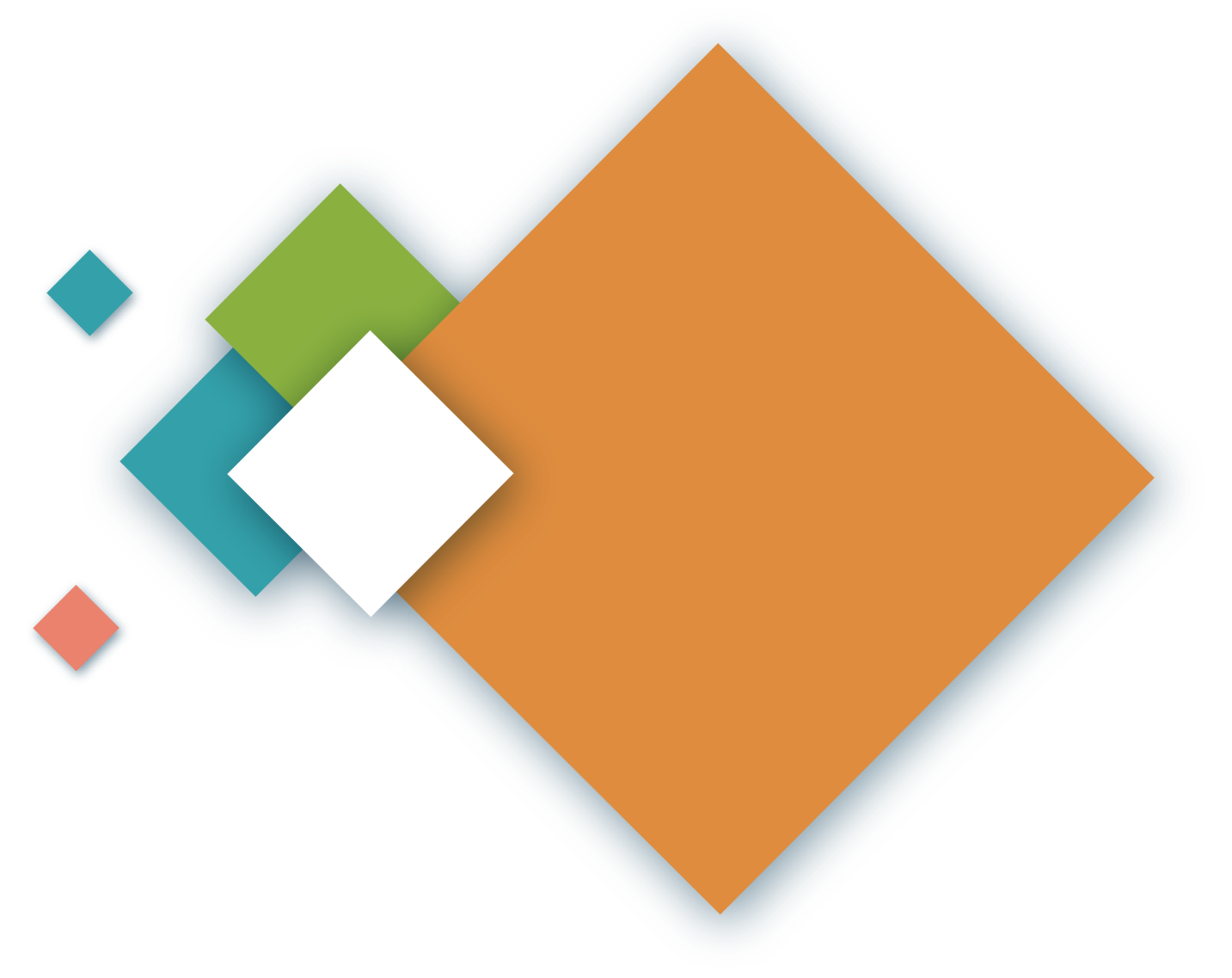 PART 05
展示提高
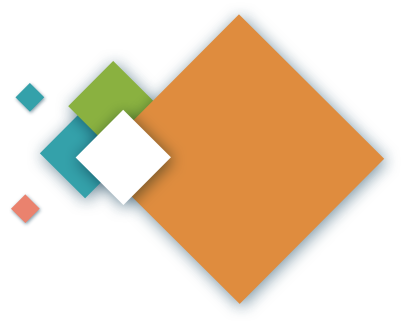 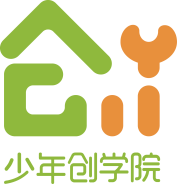 立体沙盘的设计和制作
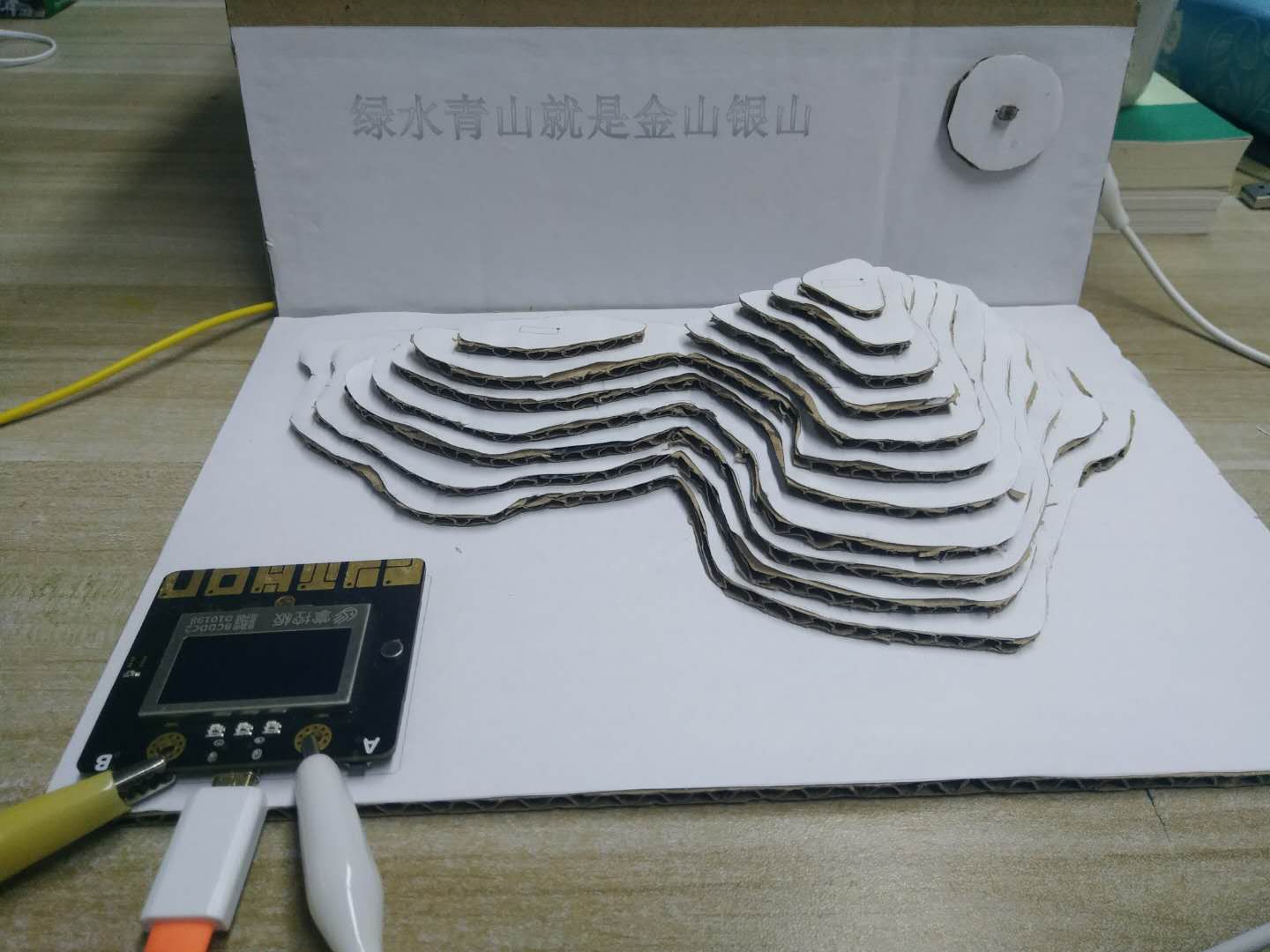 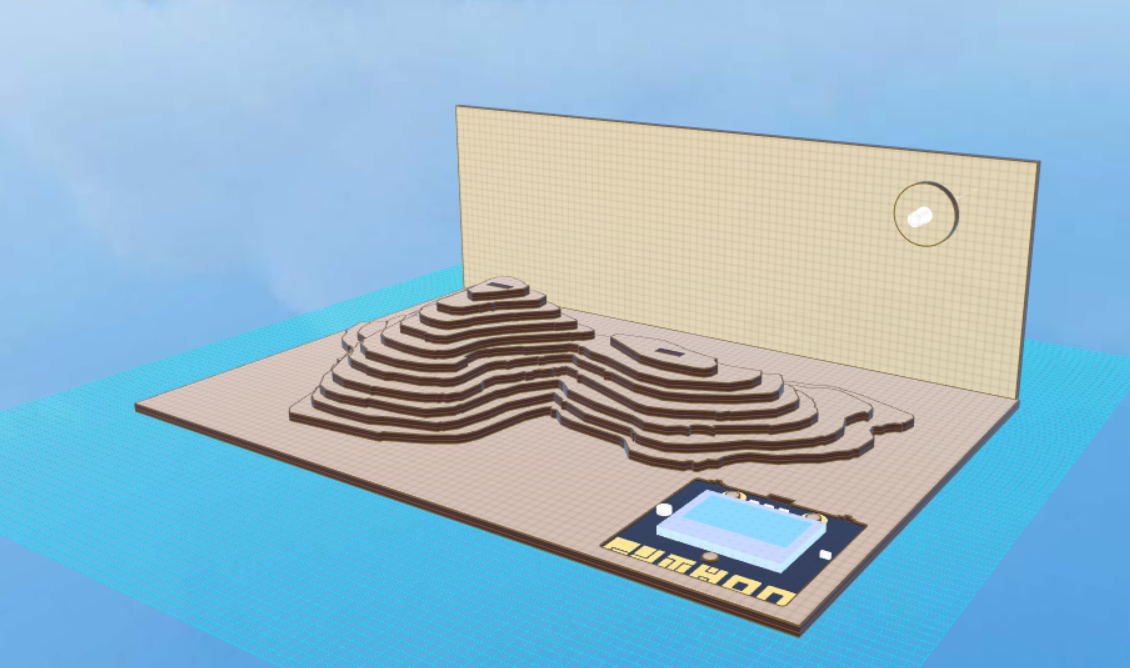 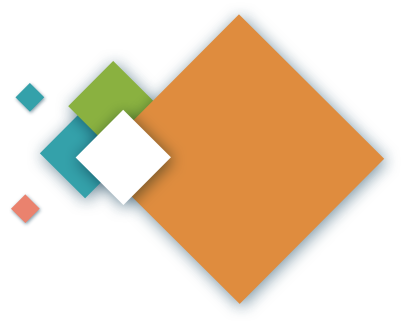 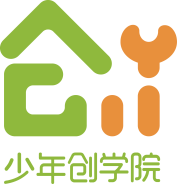 祝大家学习进步